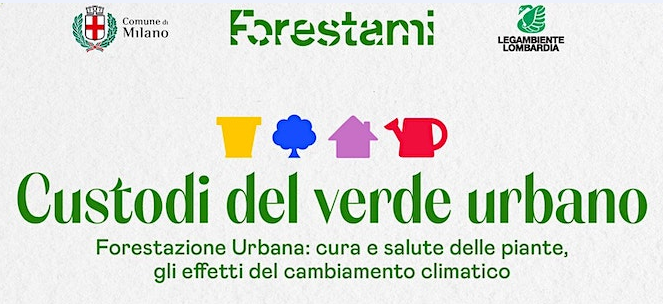 Panoramica sulla Forestazione Urbana:
L’impatto dei cambiamenti climatici sul capitale verde delle città
Enrico Calvo
Milano, 13 maggio 2023
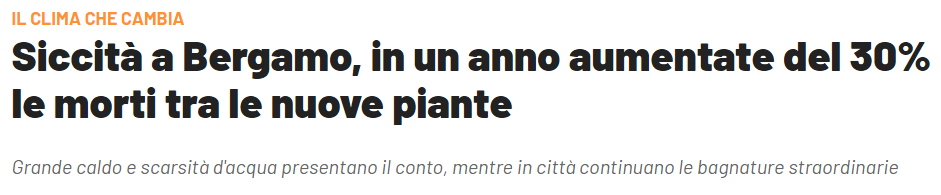 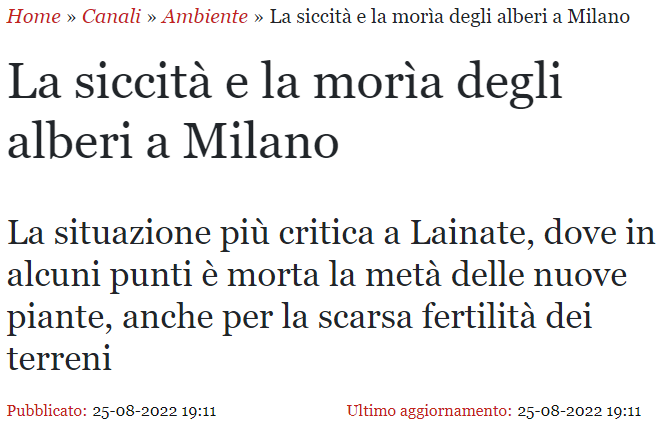 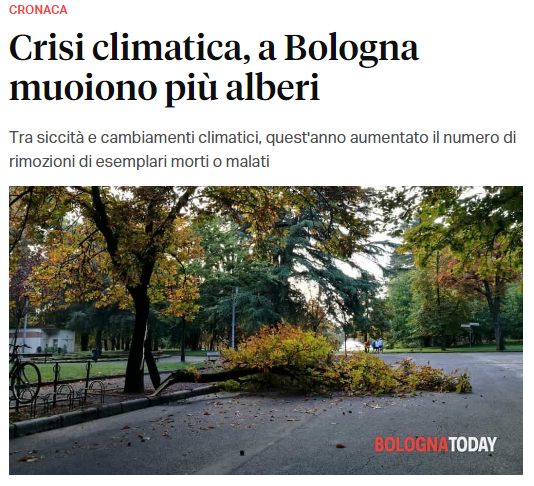 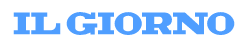 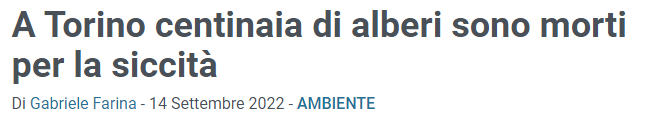 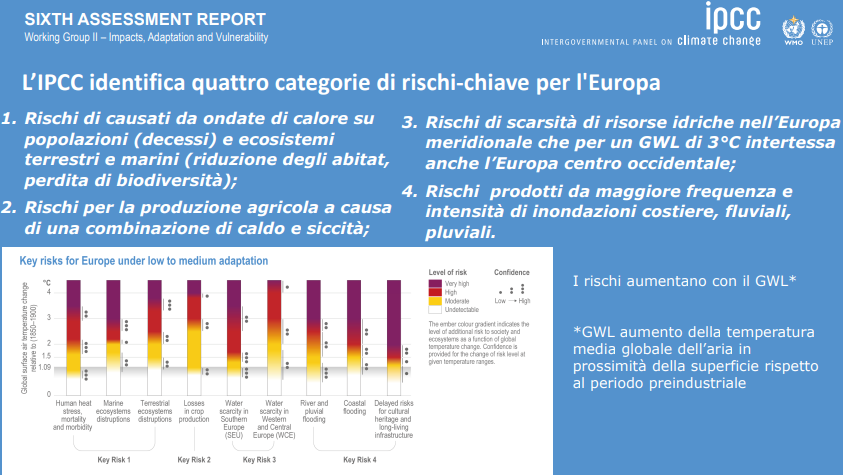 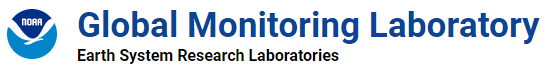 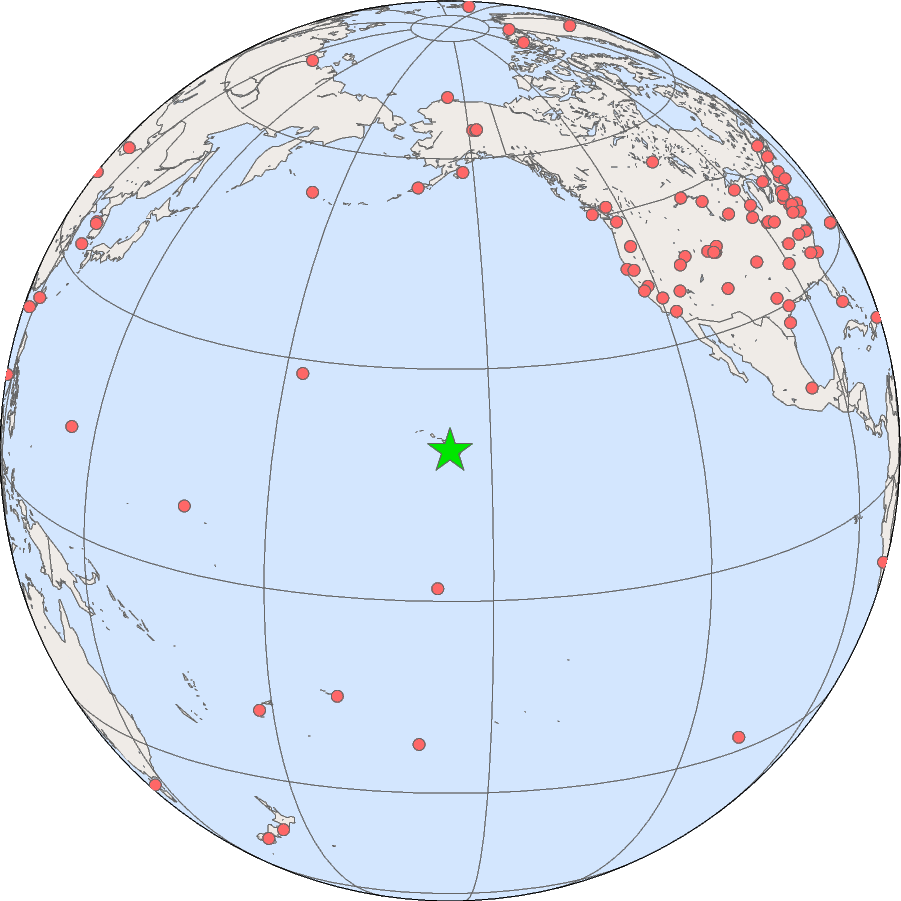 Osservatorio di Mauna Loa
Media giornaliera 6 maggio 2023:  424, 72 ppm
Media settimana 30 aprile 2023:    424,45 ppm
Media mensile marzo 2023:            421,00 ppm
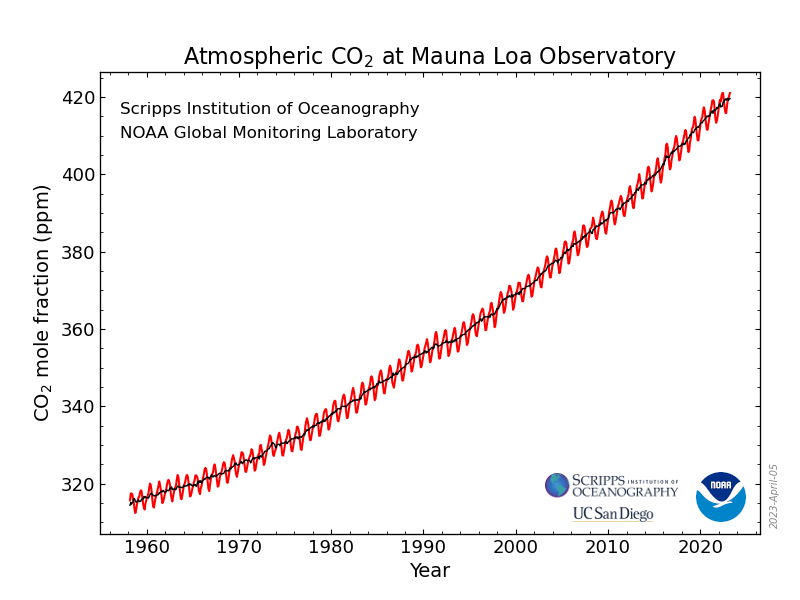 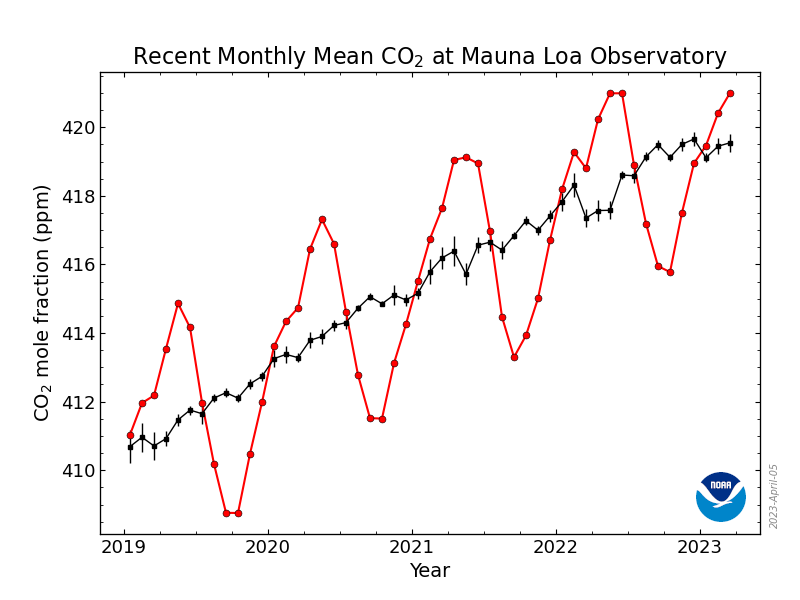 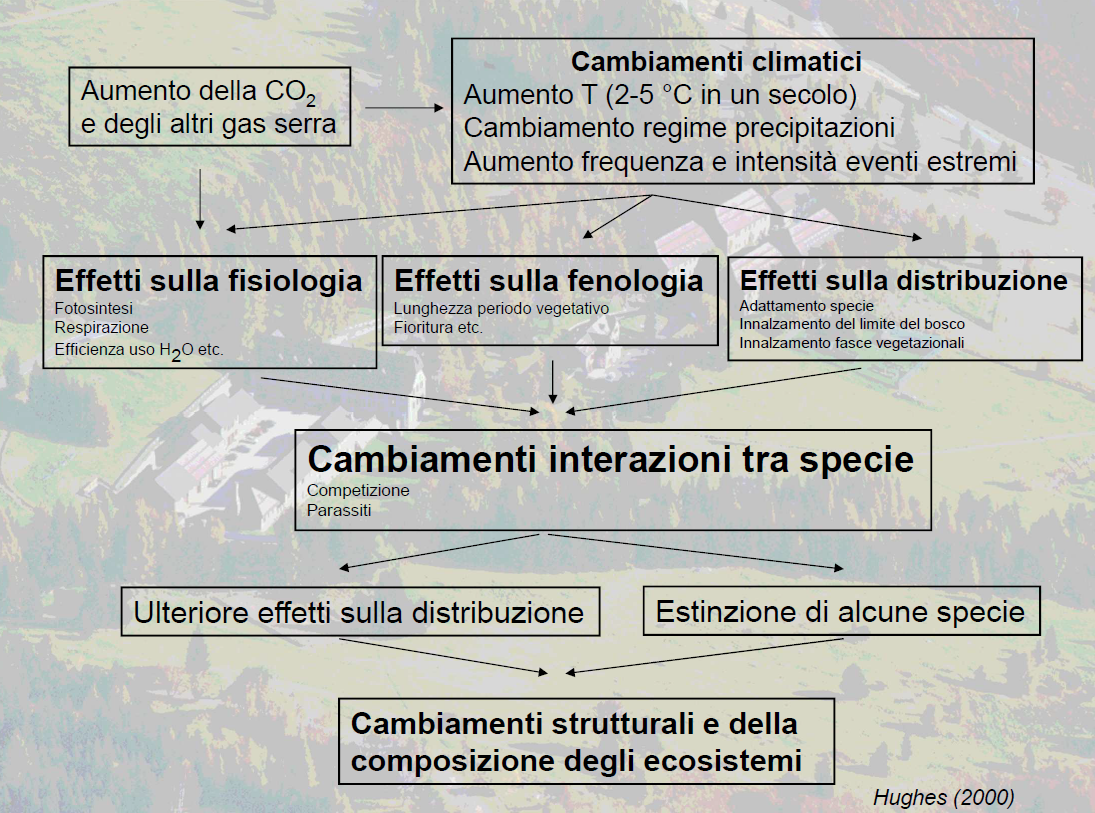 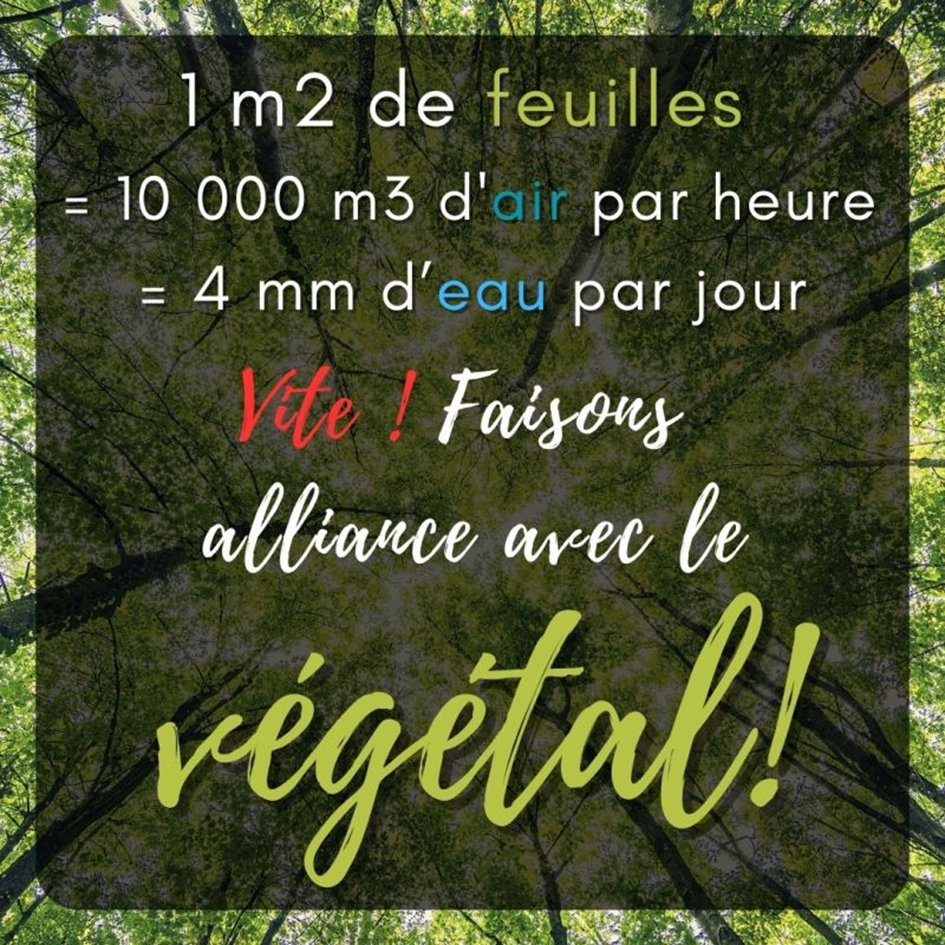 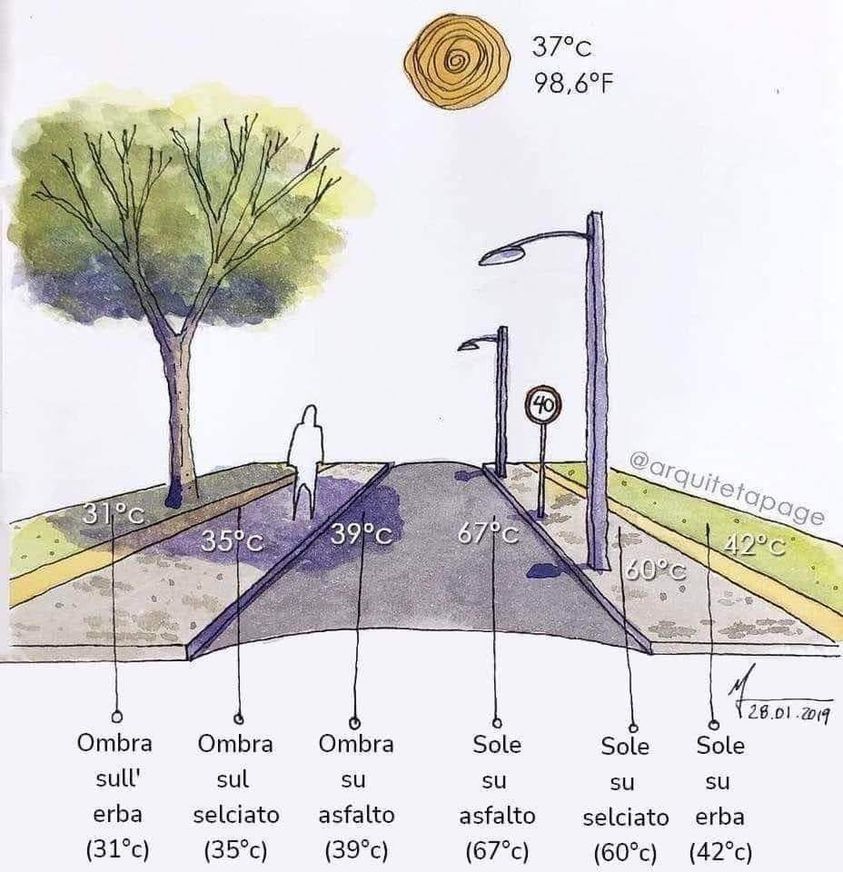 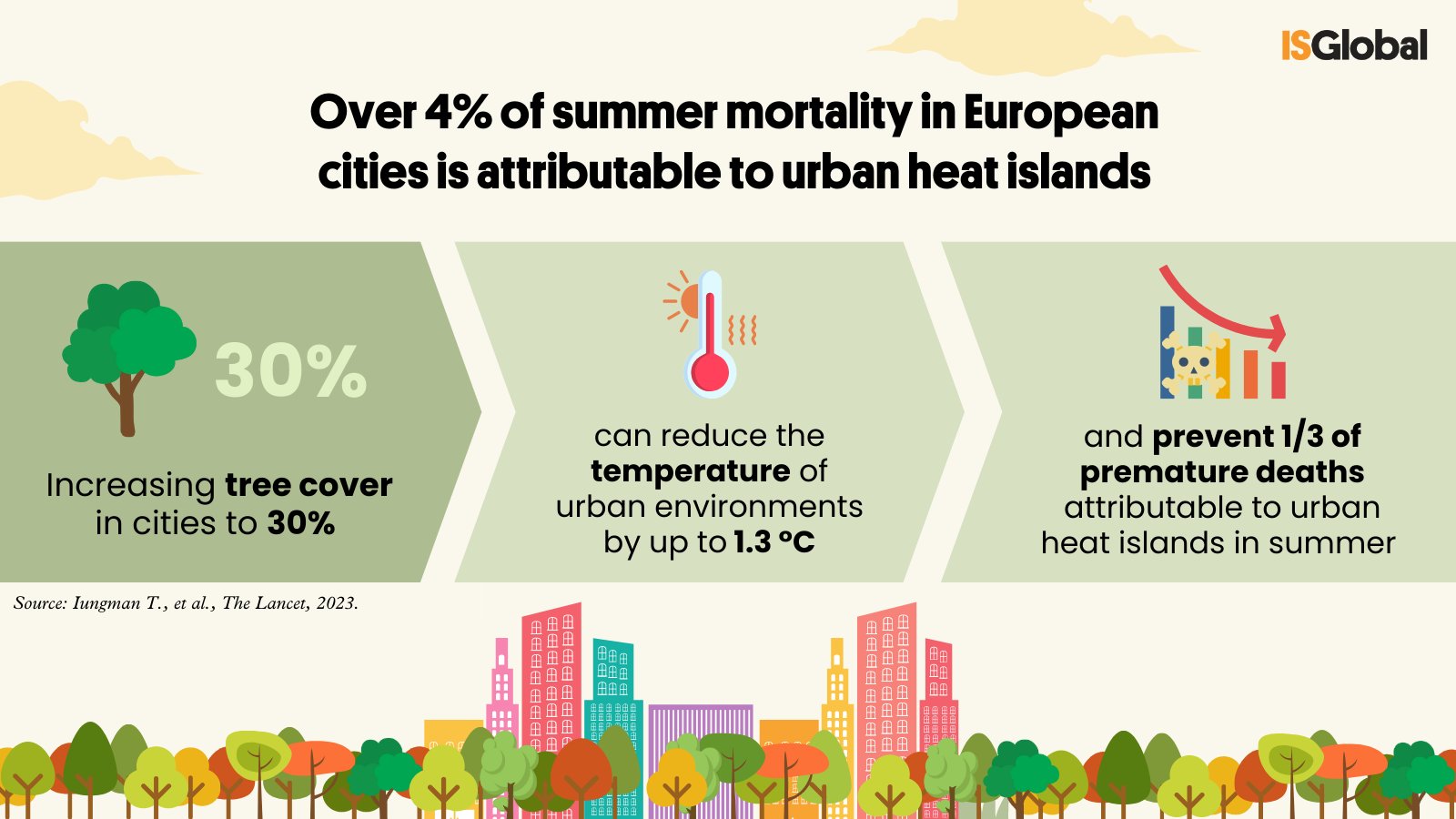 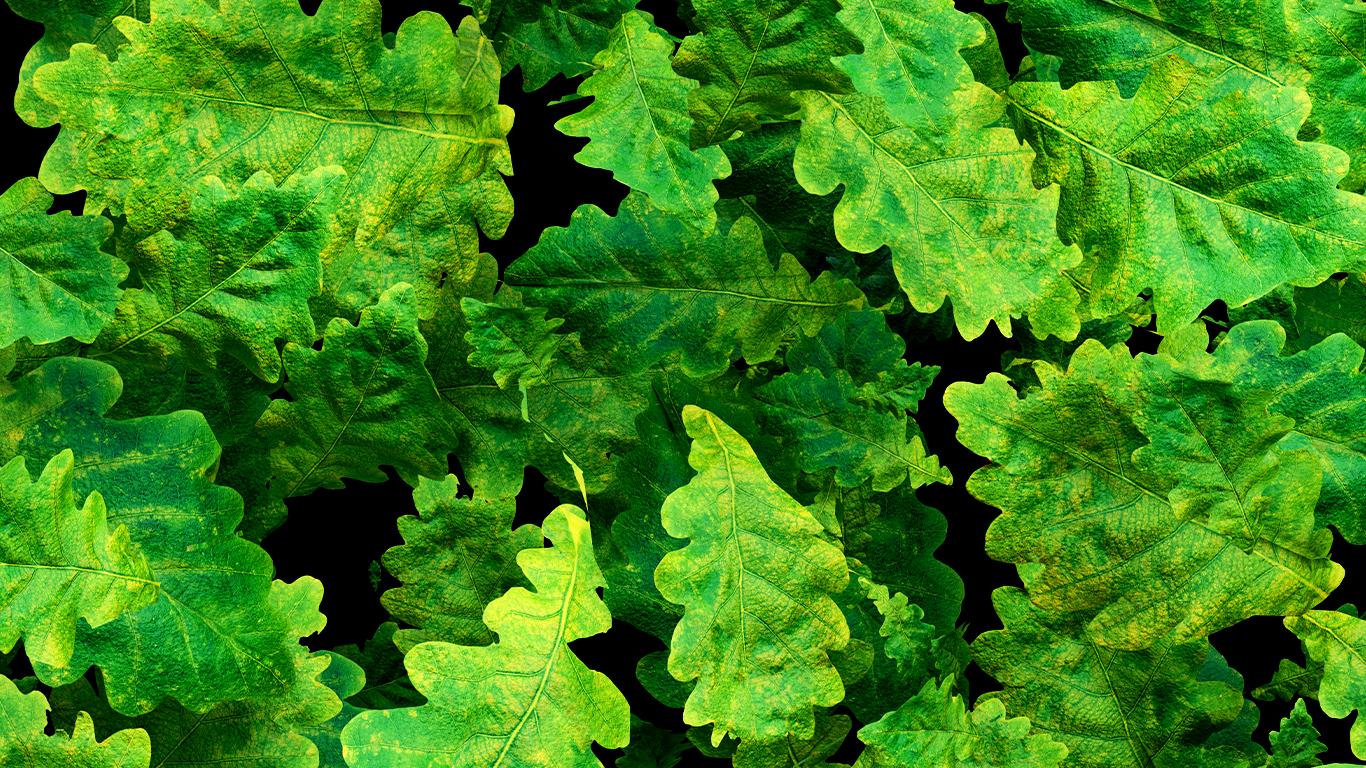 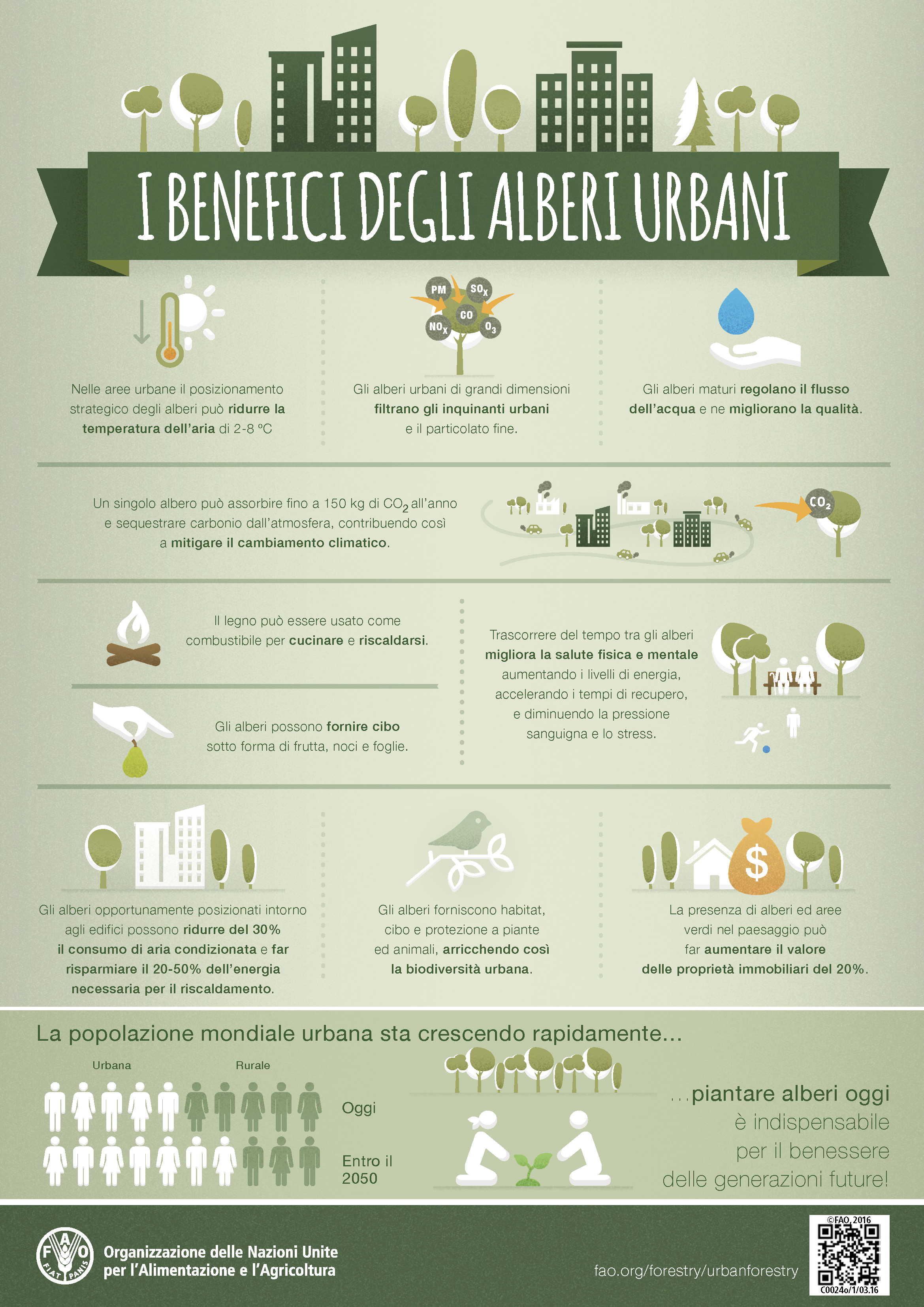 GRAZIE
8
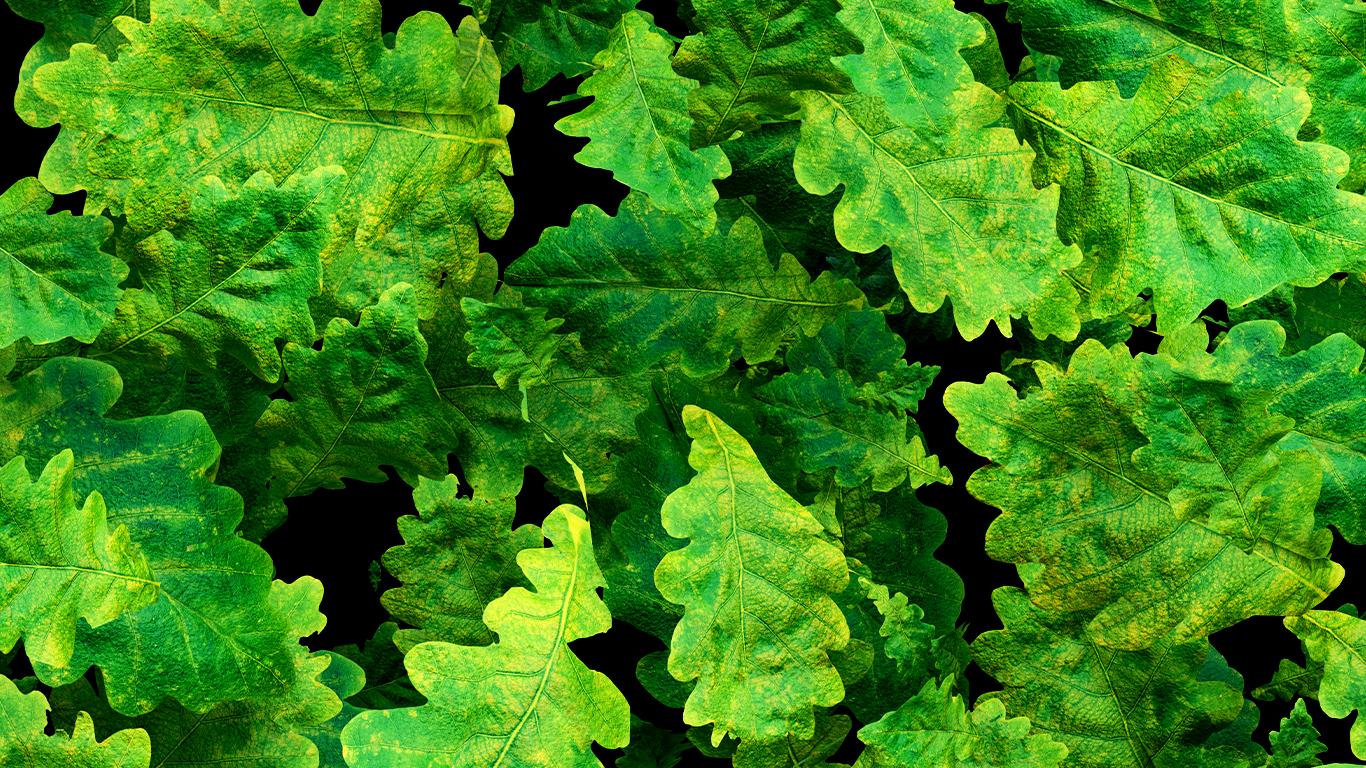 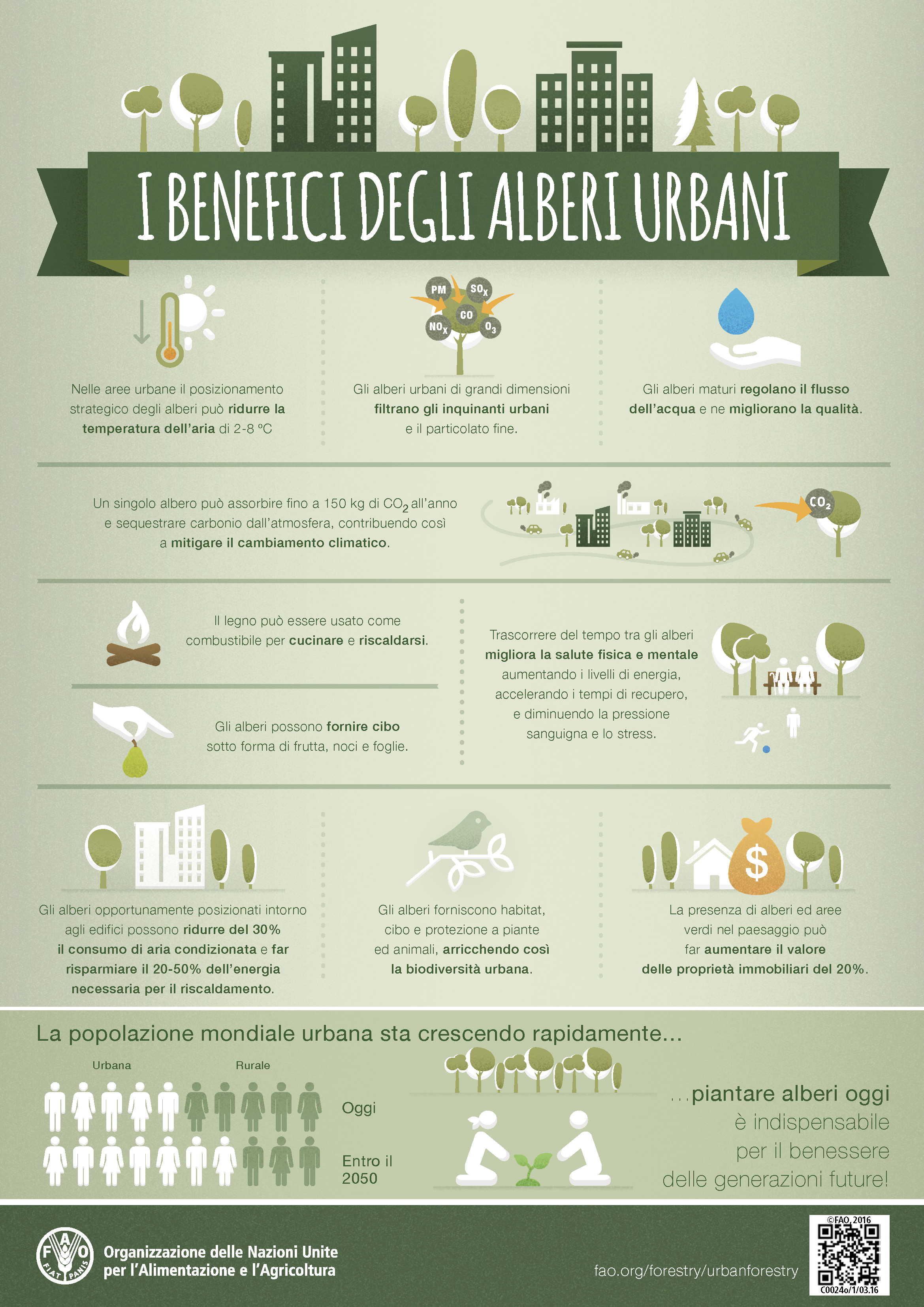 GRAZIE
9
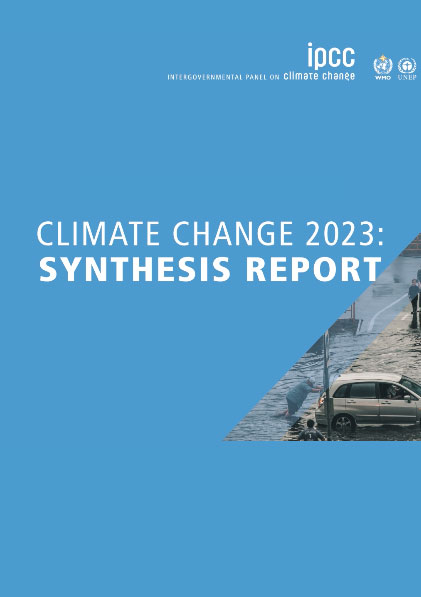 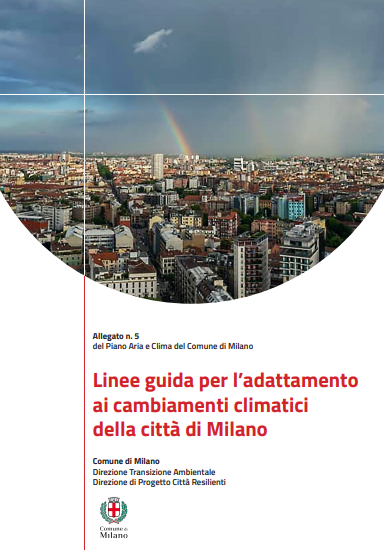 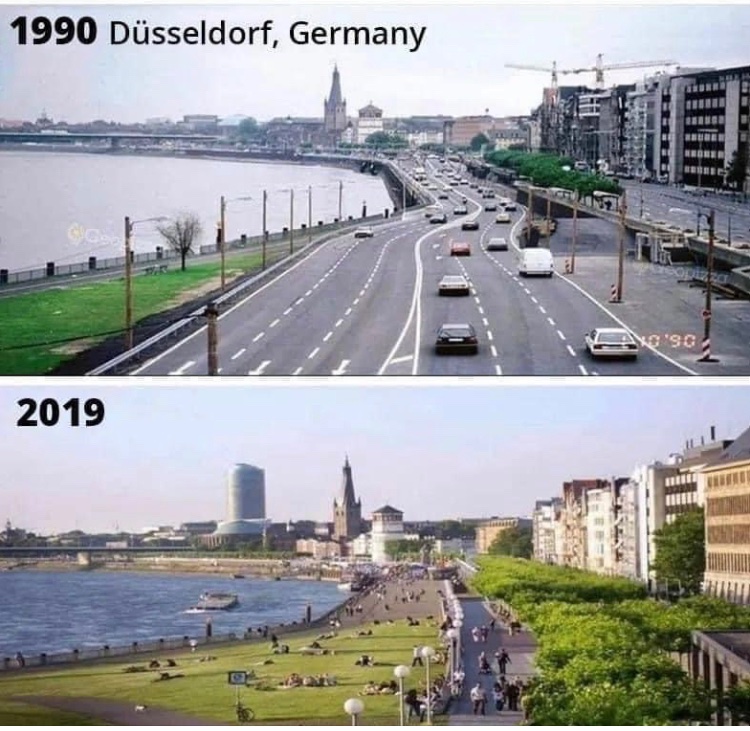 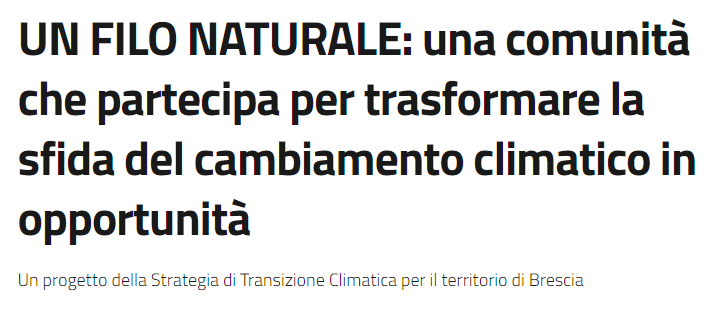 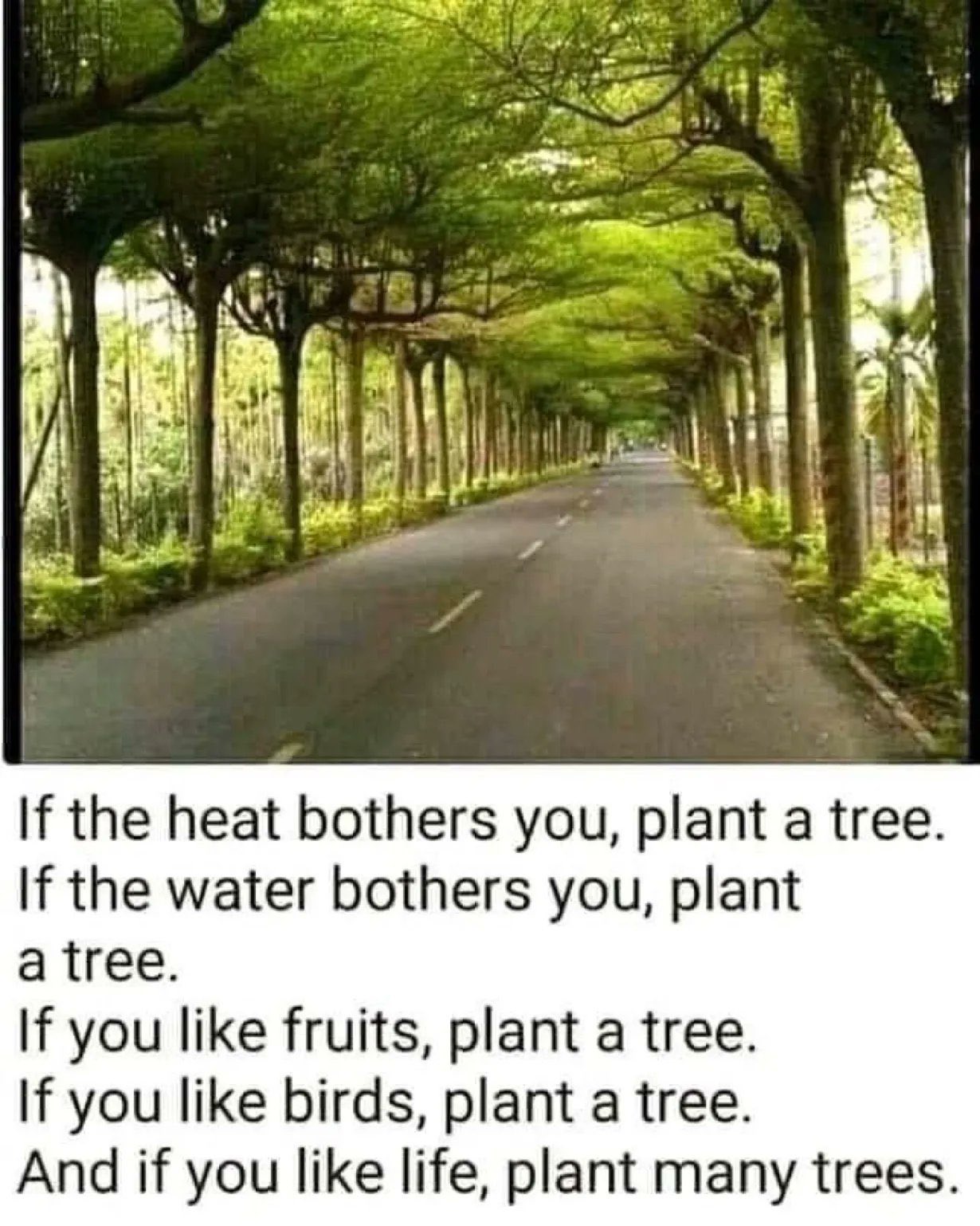 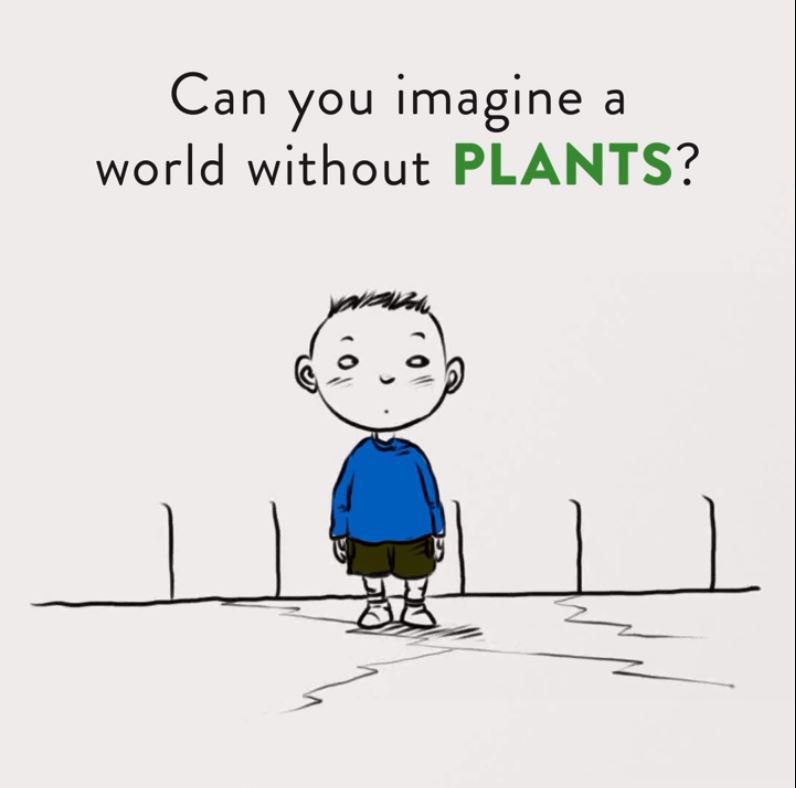 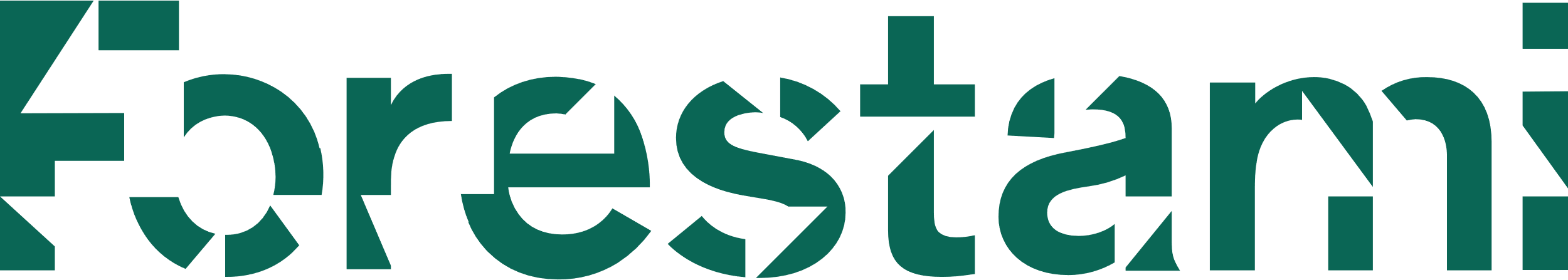 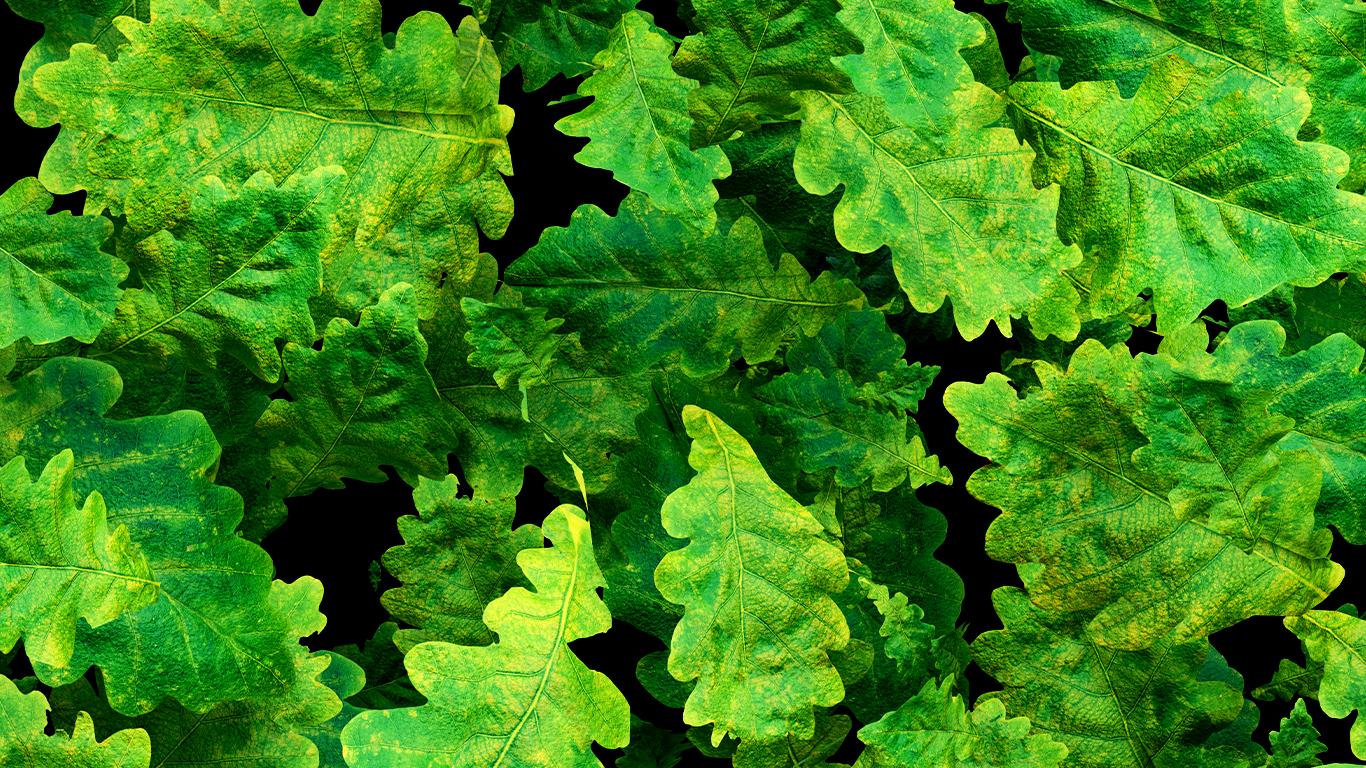 GRAZIE
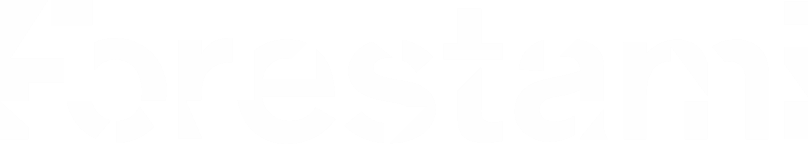 12